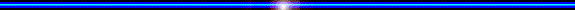 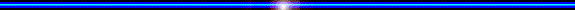 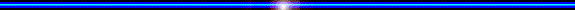 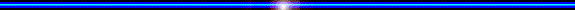 CHÀO MỪNG QUÝ THẦY CÔ VỀ DỰ GIỜ THĂM LỚP
Năm học: 2023 - 2024
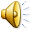 Môn: Tiếng Việt
Tiết PPCT: 361
Bài : Tia nắng đi đâu? (Tiết 1)
Người dạy : Lê Thị Hạnh
Ngày dạy: 13/04/2024
Thứ bảy, ngày 13 tháng 04 năm 2024
Tiếng Việt
1. Khởi động
Em hãy viết 1 từ chứ tiếng có vần
oet
iêt
THẾ GIỚI TRONG MẮT EM
7
Bài 1: TIA NẮNG ĐI ĐÂU?
Thứ bảy, ngày 13 tháng 04 năm 2024
Tiếng Việt
Tia nắng đi đâu?
Thứ bảy, ngày 13 tháng 04 năm 2024
Tiếng Việt
Tia nắng đi đâu?
1
Quan sát tranh bạn nhỏ đón tia nắng buổi sáng
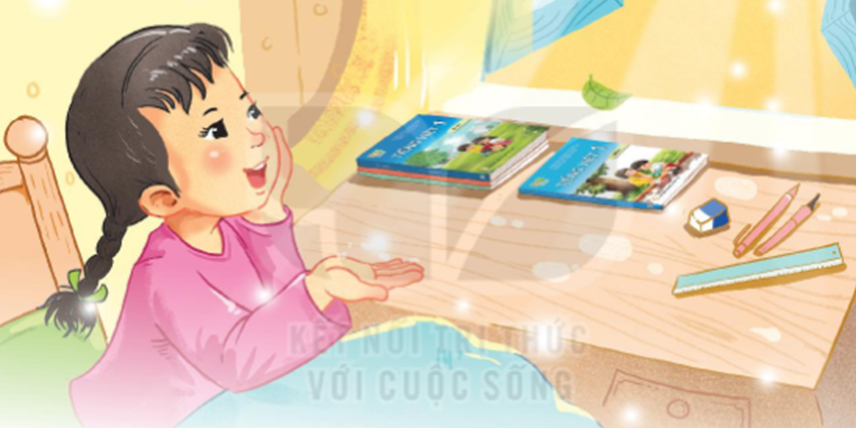 a. Trong tranh, em thấy tia nắng ở đâu?
Tia nắng ở cửa sổ, ở trên bàn học, ở trên bàn tay
1
Quan sát tranh bạn nhỏ đón tia nắng buổi sáng
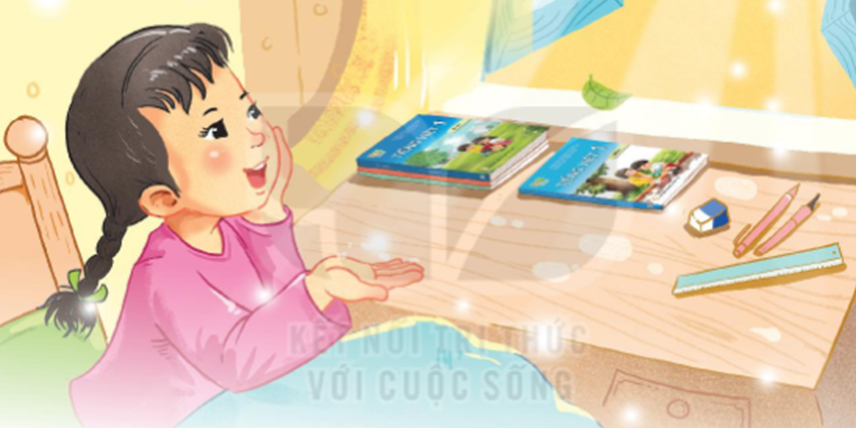 b. Em có thích tia nắng buổi sáng không? Vì sao?
Tia nắng đi đâu?
(1)
Buổi sáng thức dậy
Bé thấy buồn cười:
Có ai đang nhảy
Một bài vui vui.
(3)
Tối đến giờ ngủ
Sực nhớ bé tìm
Tìm tia nắng nhỏ:
Ngủ rồi. Lặng im…
(4)
(2)
Đó là tia nắng
Nhảy trong lòng tay
Nhảy trên bàn học
Nhảy trên tán cây.
Bé nằm ngẫm nghĩ:
- Nắng ngủ ở đâu?
- Nắng ngủ nhà nắng!
Mai gặp lại nhau.
(Thuỵ Anh)
Tia nắng đi đâu?
(1)
Buổi sáng thức dậy
Bé thấy buồn cười:
Có ai đang nhảy
Một bài vui vui.
(3)
Tối đến giờ ngủ
Sực nhớ bé tìm
Tìm tia nắng nhỏ:
Ngủ rồi. Lặng im…
(4)
(2)
Đó là tia nắng
Nhảy trong lòng tay
Nhảy trên bàn học
Nhảy trên tán cây.
Bé nằm ngẫm nghĩ:
- Nắng ngủ ở đâu?
- Nắng ngủ nhà nắng!
Mai gặp lại nhau.
(Thuỵ Anh)
[Speaker Notes: Đọc nối tiếp câu, khổ thơ]
Thứ bảy, ngày 13 tháng 04 năm 2024
Tiếng Việt
Tia nắng đi đâu?
Sực nhớ:
đột ngột, bỗng nhiên nhớ ra điều gì.
Nghĩ kĩ và lâu.
Ngẫm nghĩ:
Thứ bảy, ngày 13 tháng 04 năm 2024
Tiếng Việt
Tia nắng đi đâu?
luyện đọc theo nhóm
3 phút
Thứ bảy, ngày 13 tháng 04 năm 2024
Tiếng Việt
Tia nắng đi đâu?
Ai hái hoa dân chủ
Trò chơi
Tia nắng đi đâu?
(1)
Buổi sáng thức dậy
Bé thấy buồn cười:
Có ai đang nhảy
Một bài vui vui.
(3)
Tối đến giờ ngủ
Sực nhớ bé tìm
Tìm tia nắng nhỏ:
Ngủ rồi. Lặng im…
(4)
(2)
Đó là tia nắng
Nhảy trong lòng tay
Nhảy trên bàn học
Nhảy trên tán cây.
Bé nằm ngẫm nghĩ:
- Nắng ngủ ở đâu?
- Nắng ngủ nhà nắng!
Mai gặp lại nhau.
(Thuỵ Anh)
3
Tìm trong khổ thơ đầu những tiếng cùng vần với nhau
Buổi sáng thức dậy
Bé thấy buồn cười:
Có ai đang nhảy
Một bài vui vui.
thấy
dậy
đang
sáng
ai
bài
[Speaker Notes: HS phát hiện từ cùng vần xong, GV hỏi hai chữ đó cùng vần gì?]
Tia nắng đi đâu?
Buổi sáng thức dậy
Bé thấy buồn cười:
Có ai đang nhảy
Một bài vui vui.
Tối đến giờ ngủ
Sực nhớ bé tìm
Tìm tia nắng nhỏ:
Ngủ rồi. Lặng im…
Đó là tia nắng
Nhảy trong lòng tay
Nhảy trên bàn học
Nhảy trên tán cây.
Bé nằm ngẫm nghĩ:
- Nắng ngủ ở đâu?
- Nắng ngủ nhà nắng!
Mai gặp lại nhau.
(Thuỵ Anh)
[Speaker Notes: Đọc nối tiếp câu, khổ thơ]
Thứ bảy, ngày 13 tháng 04 năm 2024
Tiếng Việt
Tia nắng đi đâu
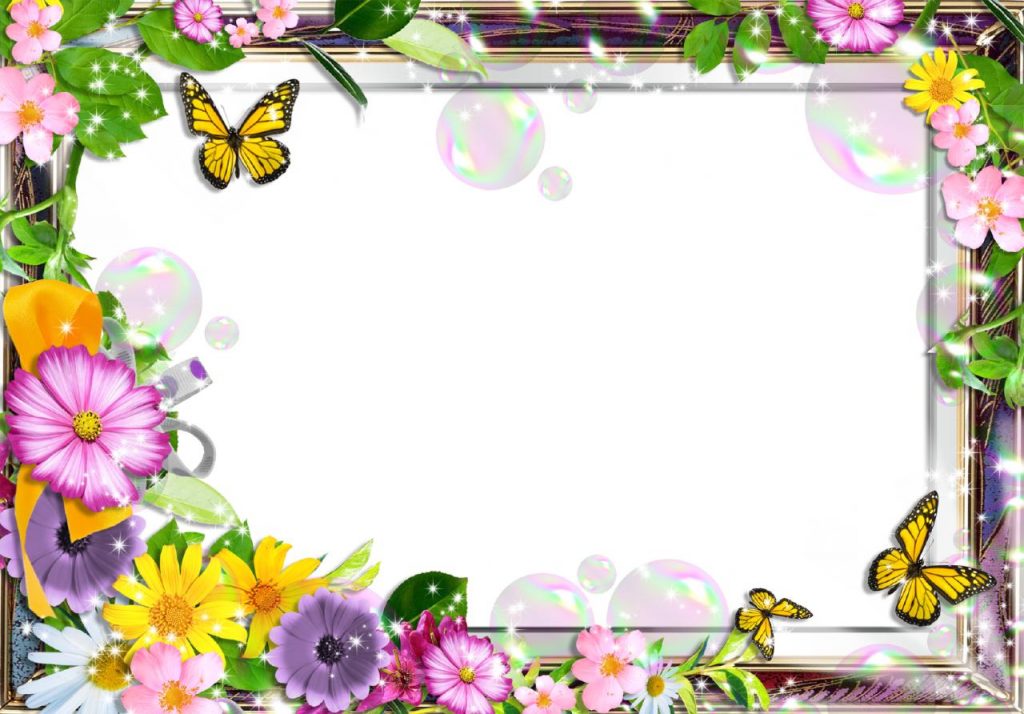 CHÚC THẦY CÔ VUI, KHOẺ.
CHÚC CÁC EM CHĂM NGOAN, 
HỌC TỐT